Презентация из опыта работы:
«Повышение мотивации учащихся к изучению английского языка»
Кобякова Ю.А., учитель английского языка,
Гимназия №4 им. А.С.Пушкина, г. Йошкар-Ола
Мотивация – это общее название для процессов, методов и средств побуждения учащихся к продуктивной познавательной деятельности, активному освоению содержания образования.
Содержание материала
Групповые формы работы
Мотивация
Оценка
Общение учителя и ученика
Преимущества игровых технологий:
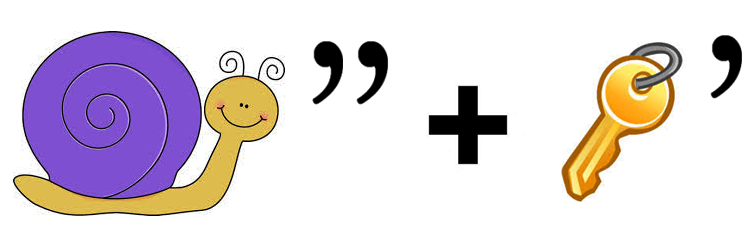 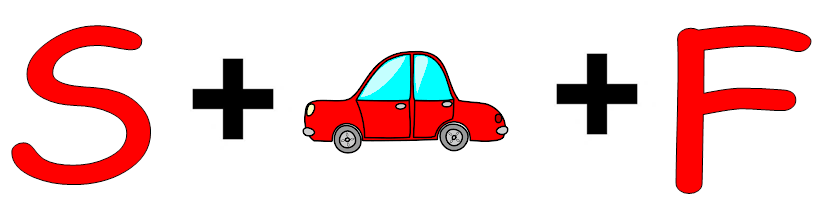 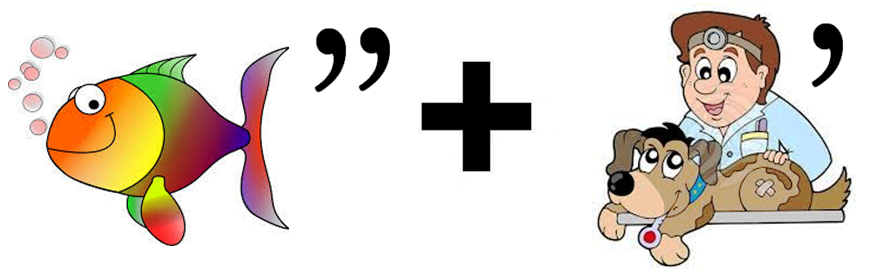 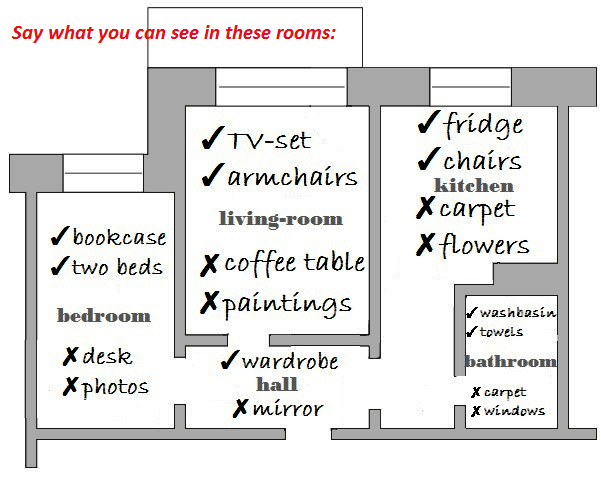 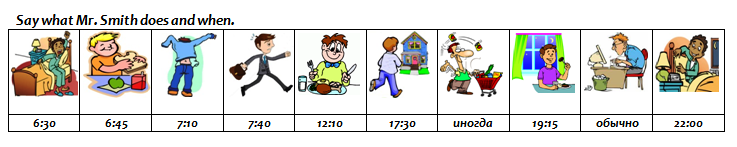 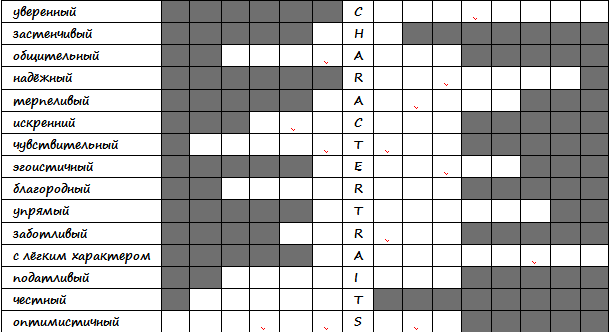 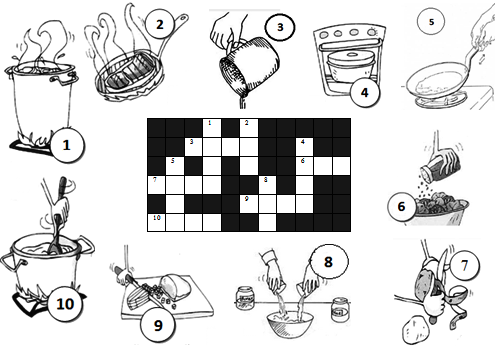 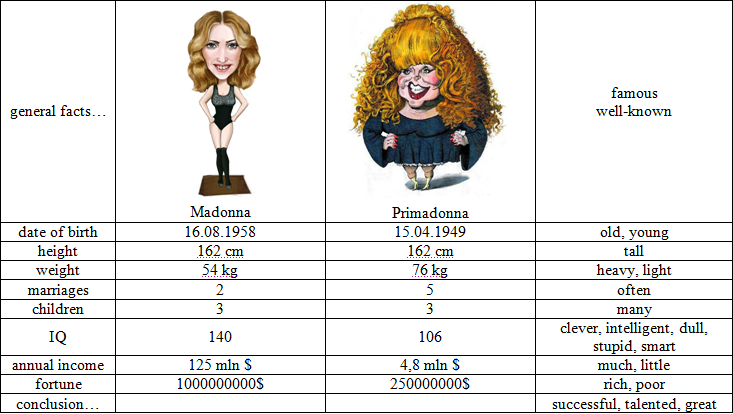 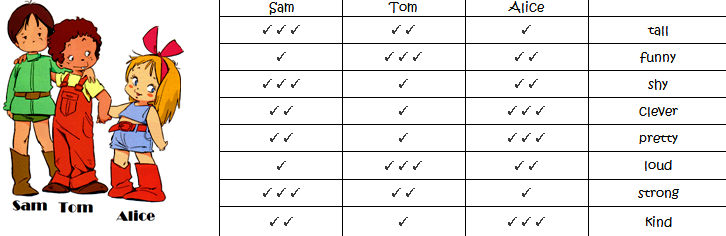 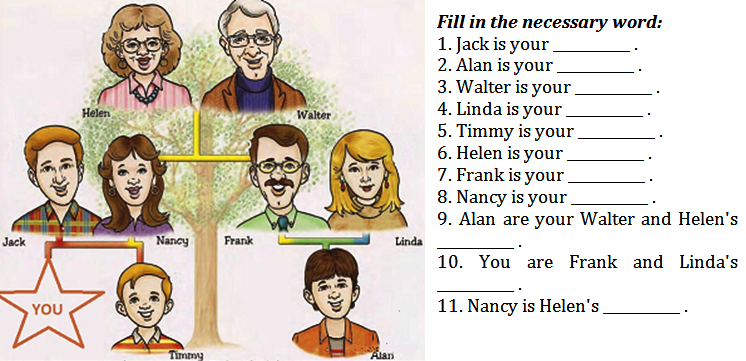 Метод проектов – совокупность учебно-познавательных приёмов, которые позволяют решить ту или иную проблему в результате самостоятельных  действий учащихся с обязательных презентацией этих результатов (Е.С.Полат)
Проект – это:
проблема
проектирование
поиск информации
продукт
презентация
портфолио
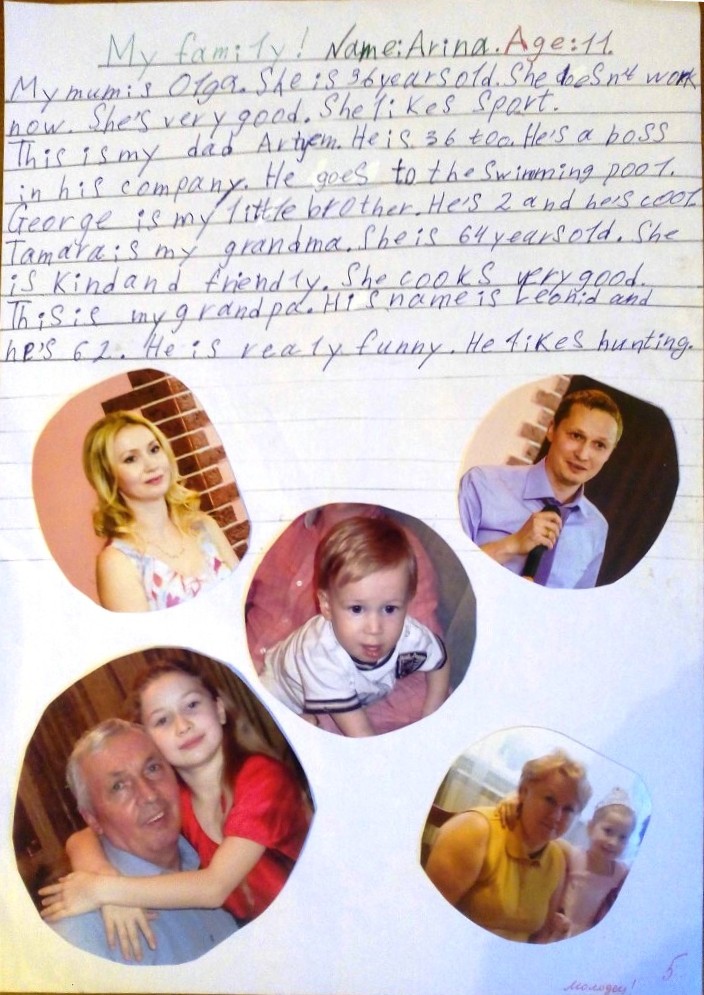 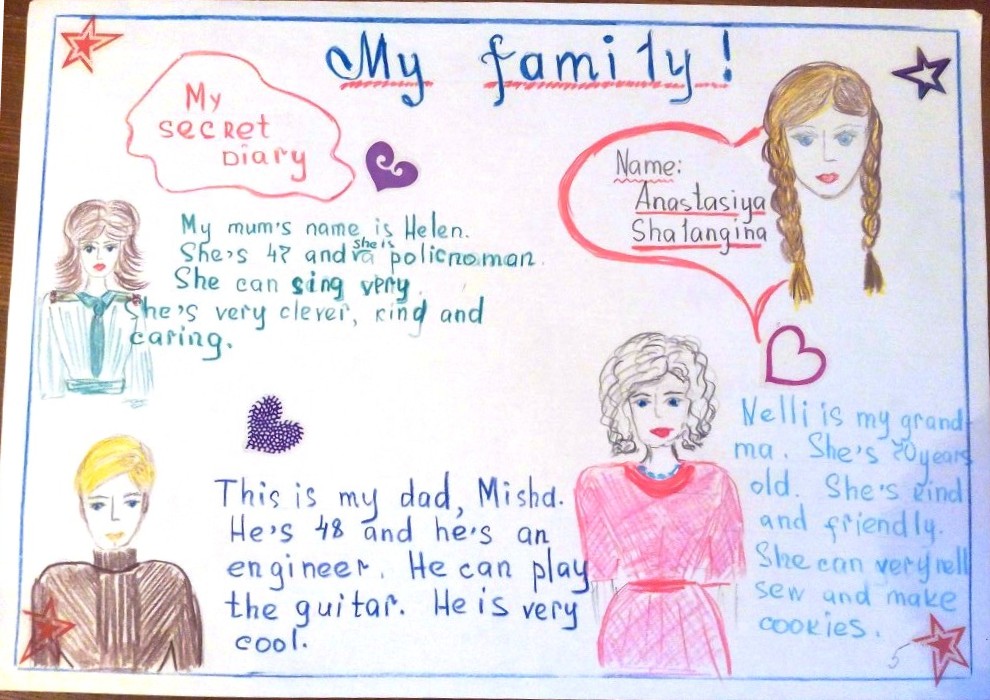 Проекты на тему «My family» в 5-х классах.
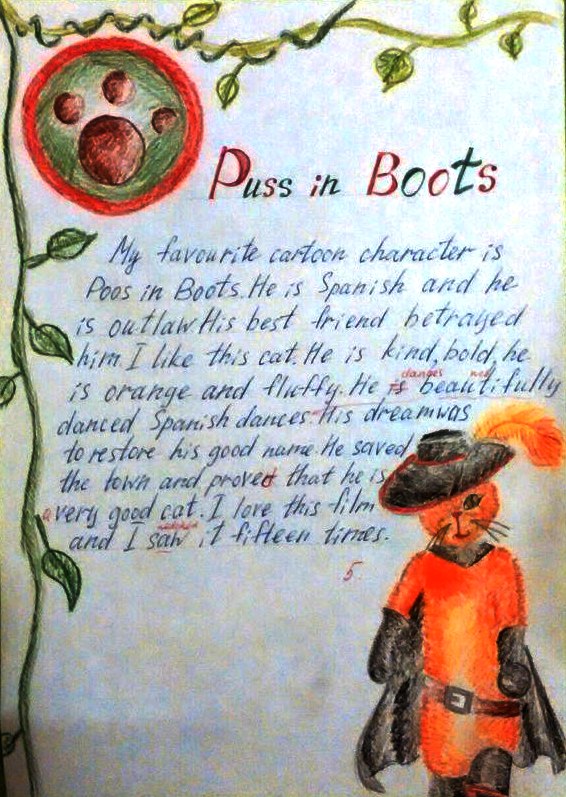 Проект на тему «My favourite cartoon character» в 6-х классах.
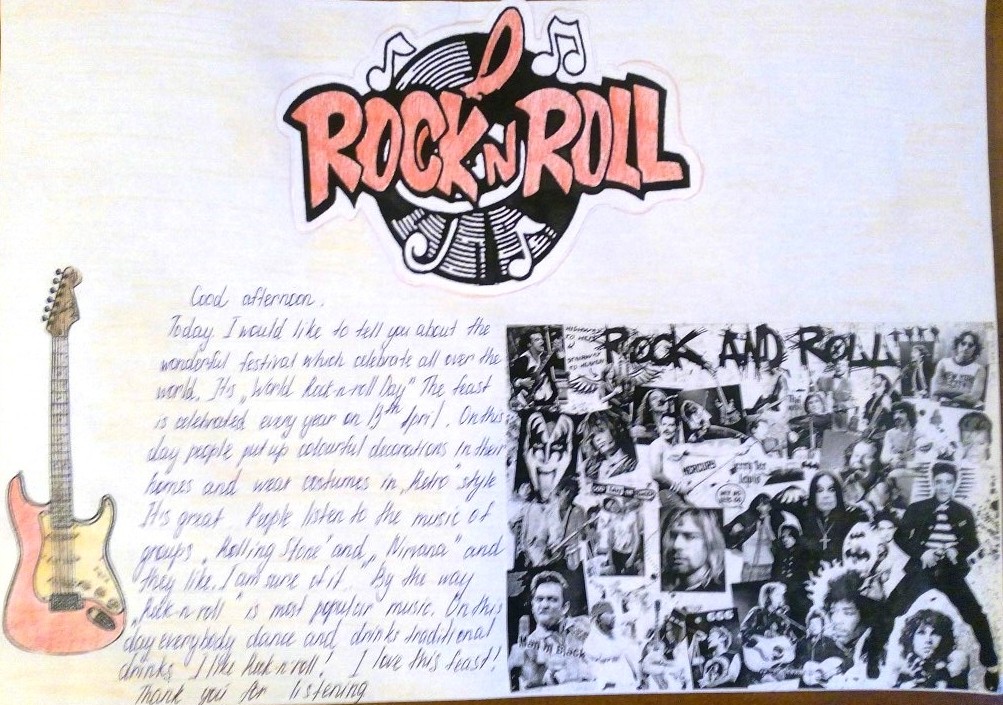 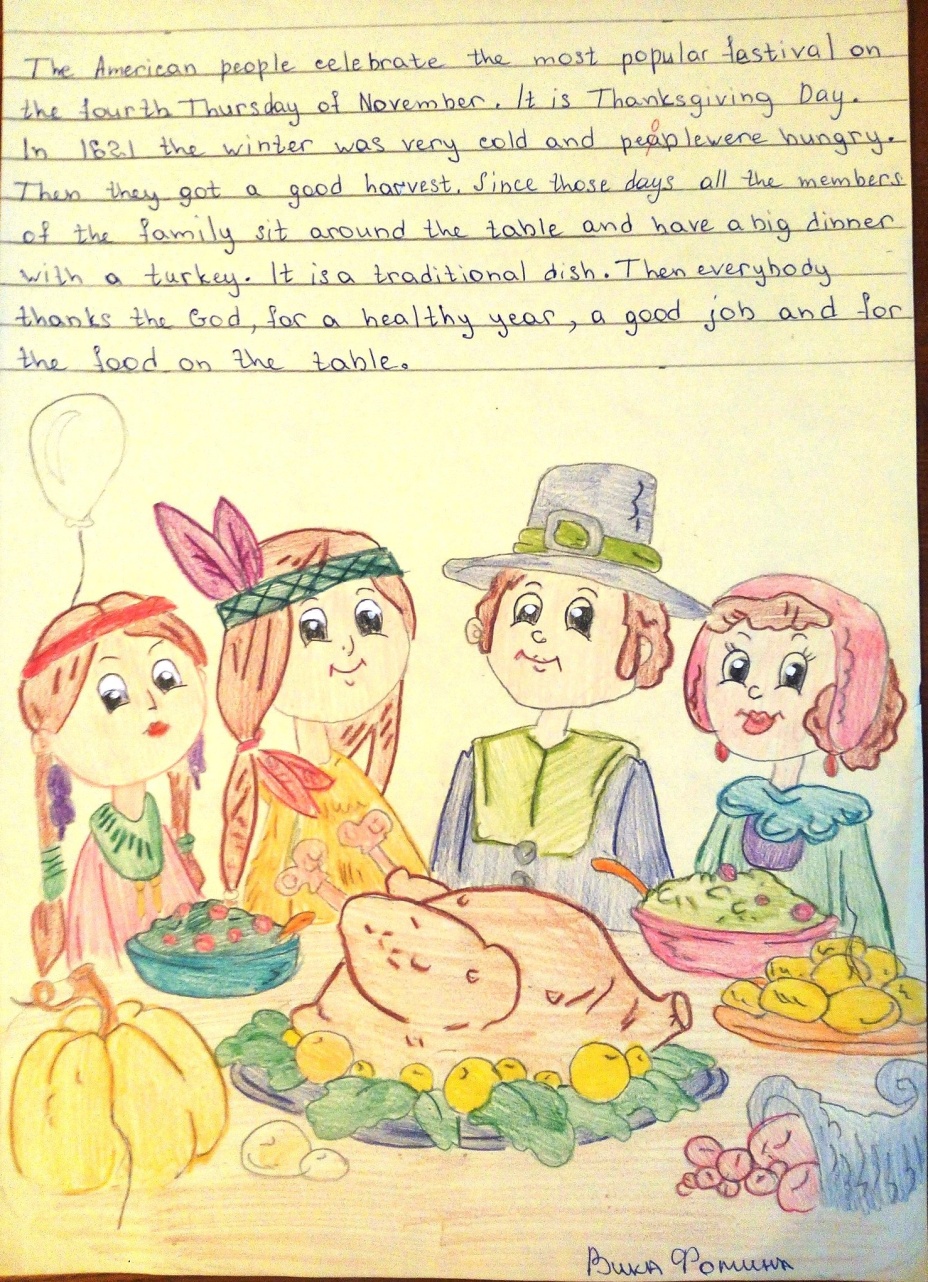 Проекты в 6-х классах на тему «Feasts».
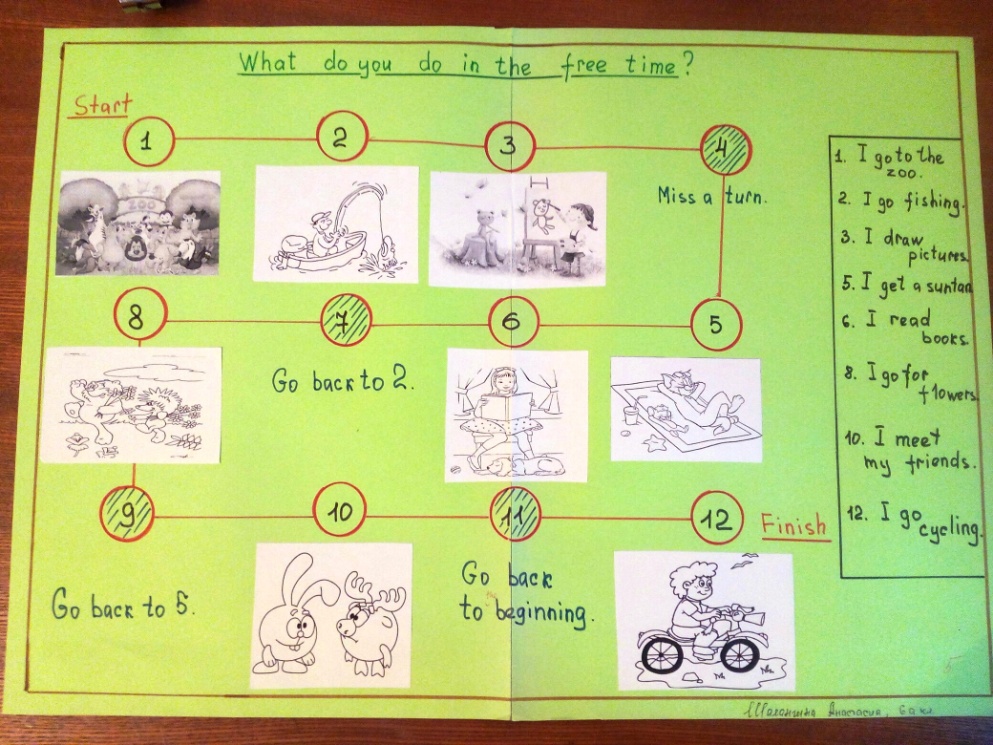 Настольная игра «My daily routine».
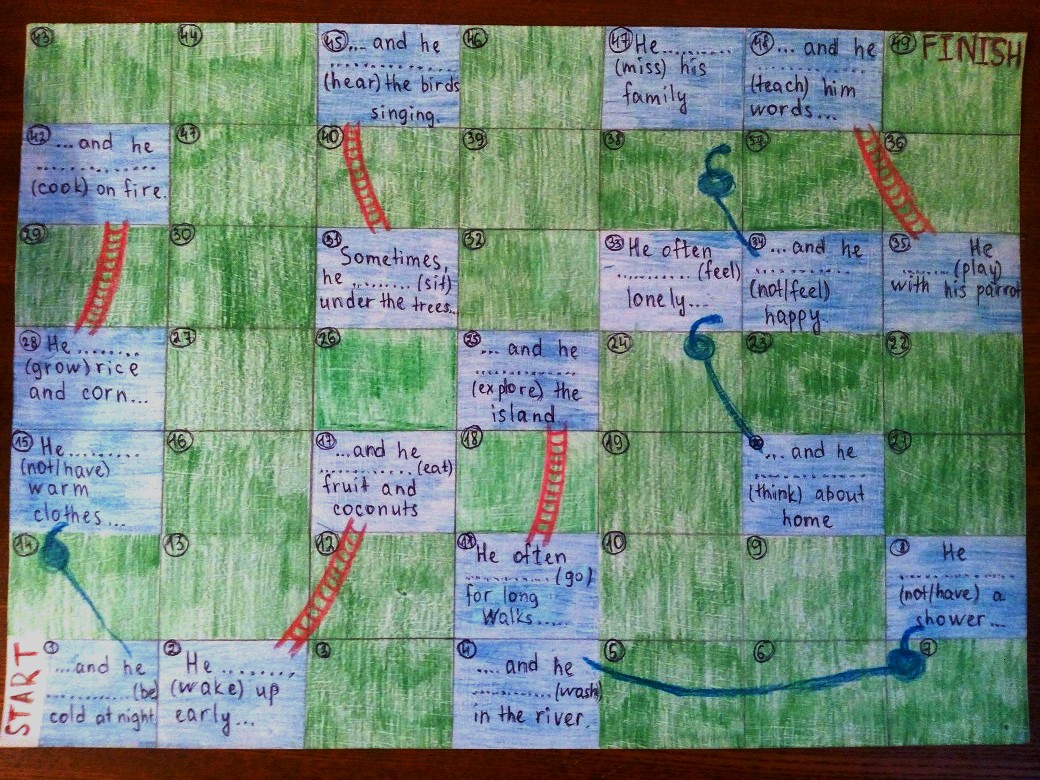 Настольная игра «Robinson Crusoe’s day».
Проекты на тему «Daily routine» в 6 – х классах.
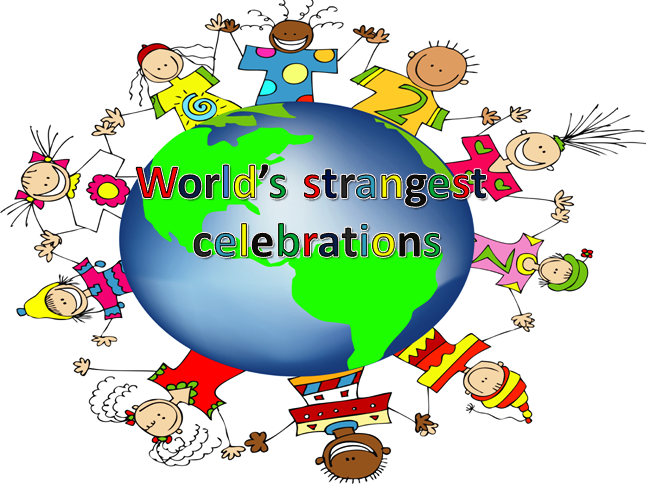 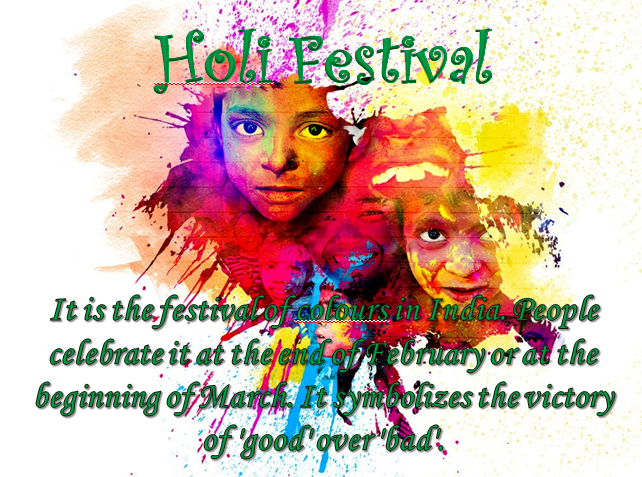 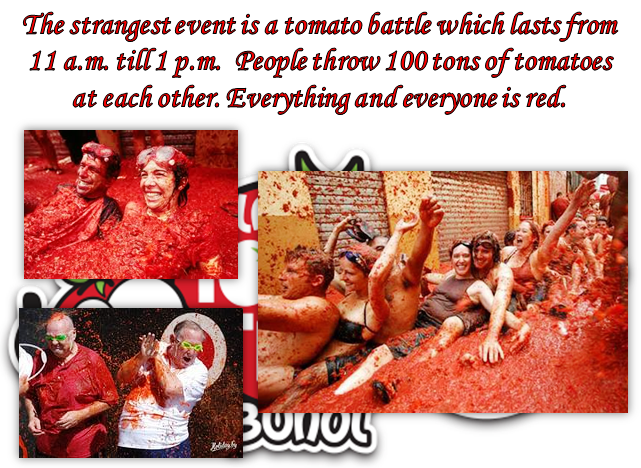 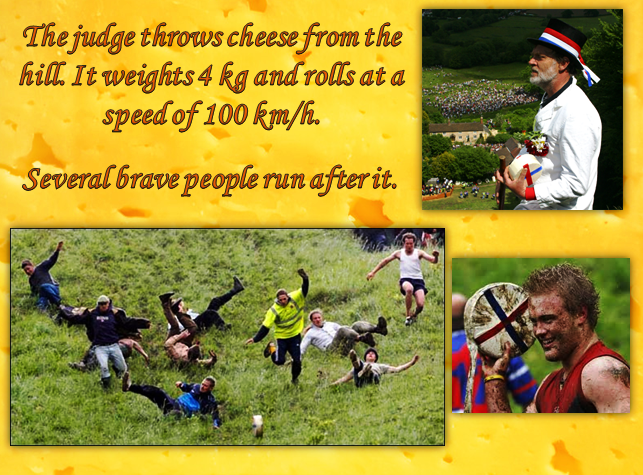 Проект «World’s strangest celebrations», научно-практическая конференция «Наука, искусство, человечность».
Презентация из опыта работы:
«У меня это хорошо получается»
Кобякова Ю.А., учитель английского языка,
Гимназия №4 им. А.С.Пушкина, г. Йошкар-Ола